Toán
Kiểm tra bài cũ
Chọn phương án trả lời đúng nhất.
 Câu 1  :  Đặc điểm của hình chữ nhật:
    A: Hình chữ nhật có 4 góc vuông và có 2 cạnh dài bằng nhau.
    B: Hình chữ nhật có 4 góc vuông và có 2 cạnh ngắn bằng nhau.
    C: Hình chữ nhật có 4 góc vuông, có 2 cạnh dài bằng nhau và 2 cạnh ngắn bằng nhau.
Câu 2: Trong các hình sau đây hình nào là hình chữ nhật:
D
C
A
B
Hình vuông
SGK/T85
A
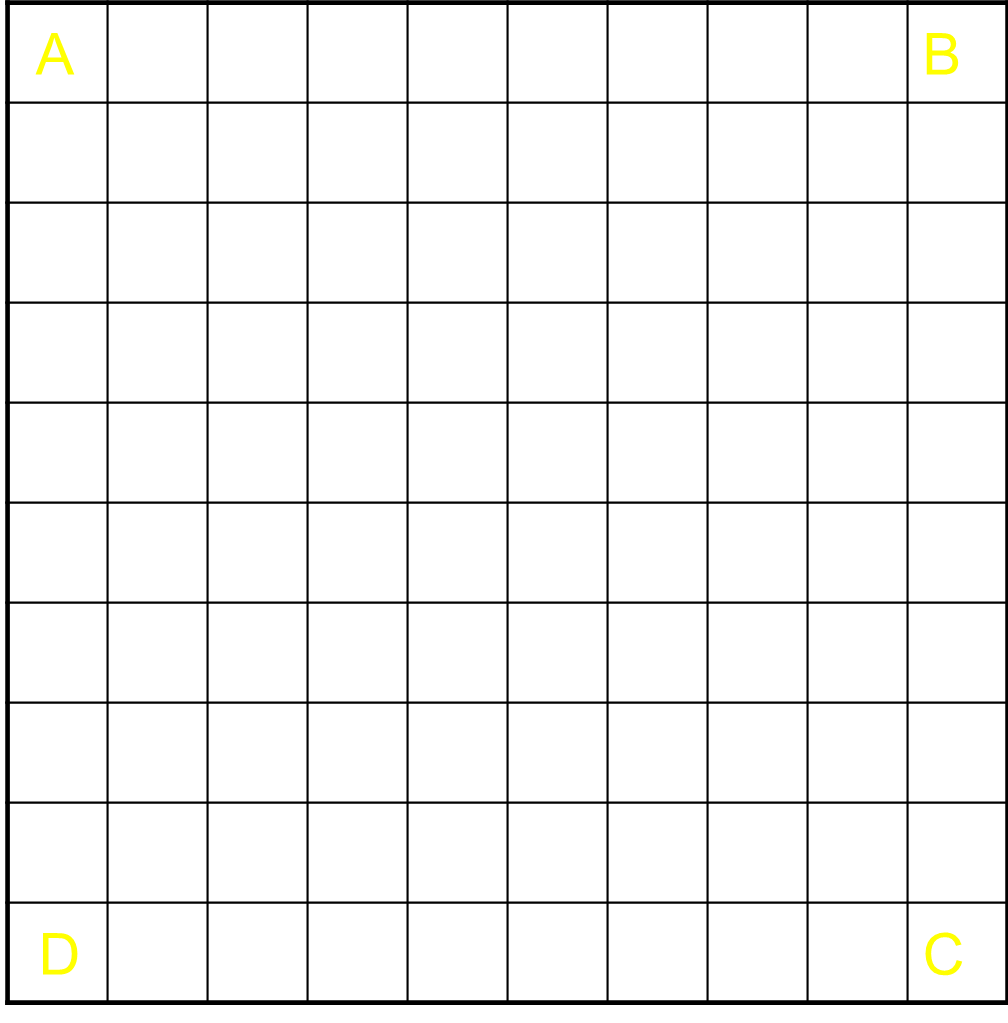 B
Hình vuông ABCD có mấy góc đỉnh ?
Hình vuông ABCD có 4 góc đỉnh A, B, C, D.
D
C
[Speaker Notes: Đây là hình gì? – Hình vuông]
Em hãy dùng Ê-ke để kiểm tra 4 góc của hình vuông ABCD bên và cho biết đó là những góc gì ? 
Hình vuông ABCD có 4 góc đỉnh A, B, C, D đều là các góc vuông. 
Em hãy đo độ dài các cạnh của hình bên và cho biết các cạnh đó như thế nào với nhau ? 
4 c¹nh cã ®é dµi b»ng nhau:
AB = BC = CD = DA
8cm
B
A
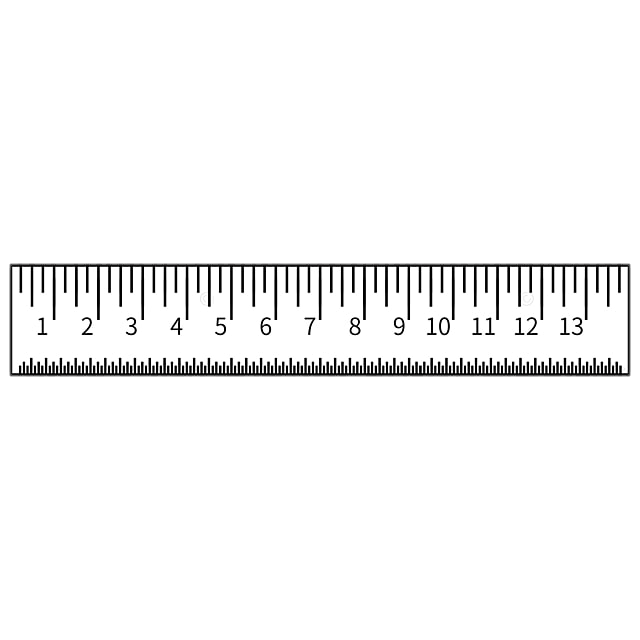 Kết luận:  Hình vu«ng cã 4 gãc vu«ng vµ 4 c¹nh b»ng nhau.
8cm
8cm
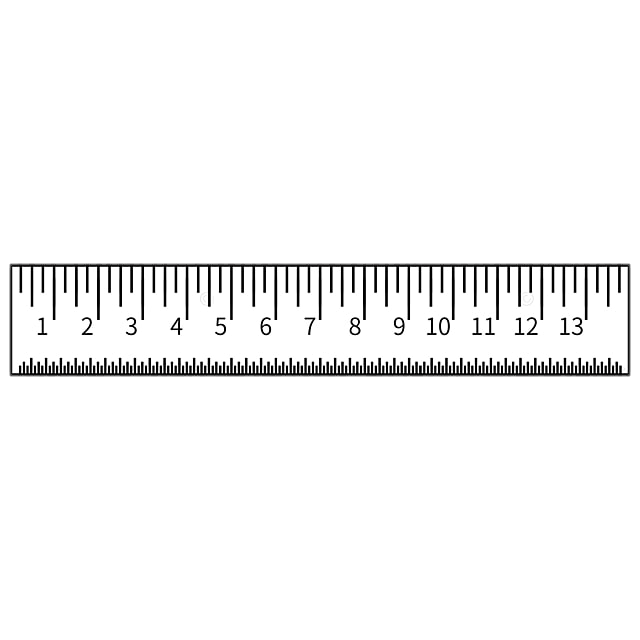 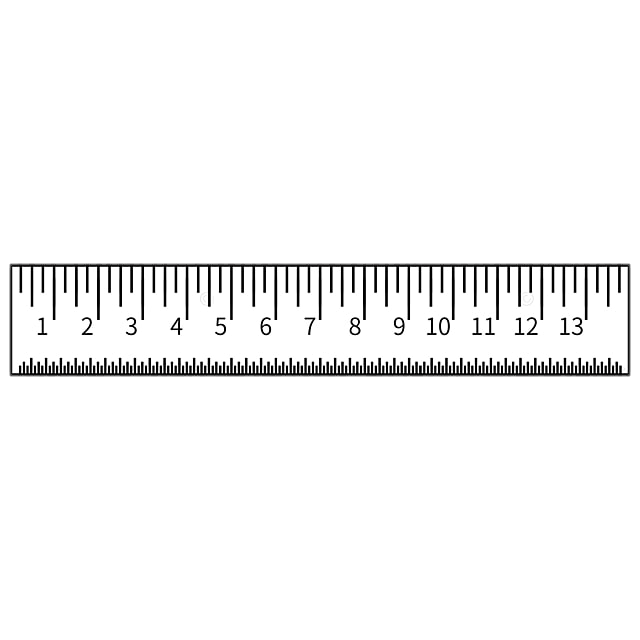 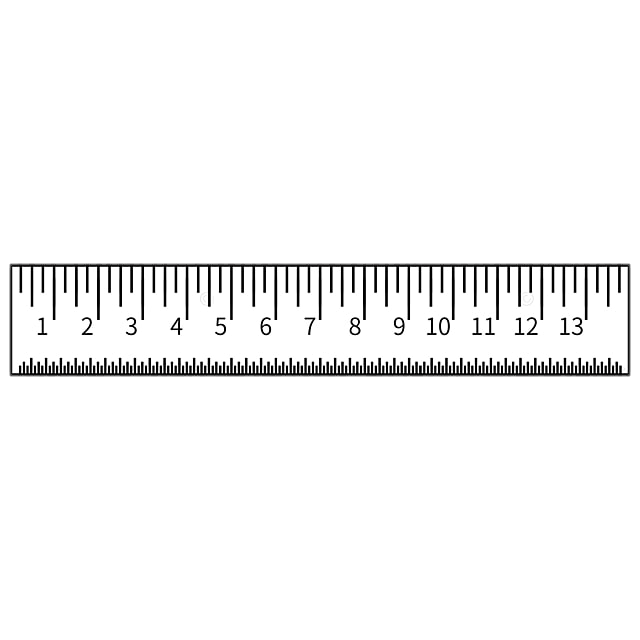 8cm
C
D
Tìm điểm giống nhau và khác nhau của hình vuông, hình chữ nhật ?



                                                                                                                                                                                                   
                  Hình chữ nhật                                   Hình vuông
Giống nhau: 
Khác nhau:
A
B
M
N
Q
P
D
C
Đều có 4 góc ở 4 đỉnh đều là góc vuông.
+Hình chữ nhật ABCD có 2 cạnh dài bằng nhau, 2 cạnh ngắn bằng nhau.
+ Hình vuông MNPQ có 4 cạnh bằng nhau.
Thực hành
N
A
B
M
P
D
C
Q
E
G
I
H
Bài 1: Trong các hình dưới đây, hình nào là hình vuông ?
[Speaker Notes: * Hình ABCD có 4 góc vuông nhưng có 4 cạnh không bằng nhau (nó là hình chữ nhật).
* Hình MNPQ có 4 cạnh bằng nhau nhưng 4 góc không là góc vuông. 
 Vậy các hình đó không phải là hình vuông.
* Hình EGHI có 4 góc vuông và có độ dài 4 cạnh bằng nhau nên là hình vuông.]
Bài 2. Đo rồi cho biết độ dài cạnh của mỗi hình vuông sau:
4cm
M
N
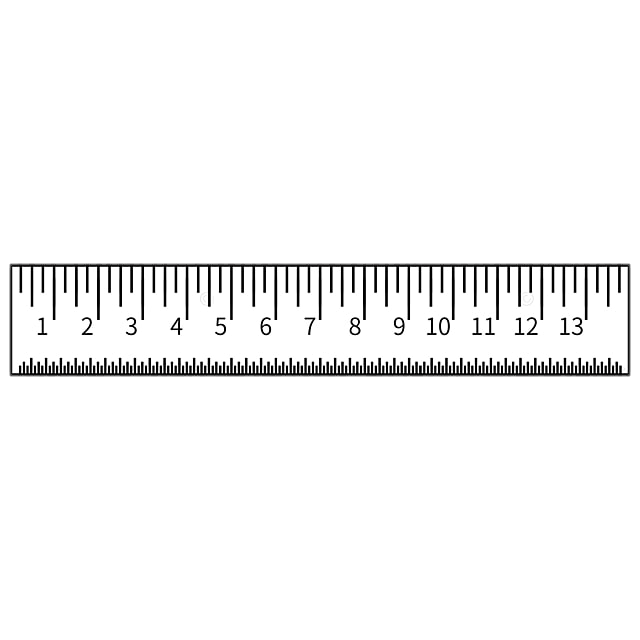 3cm
B
A
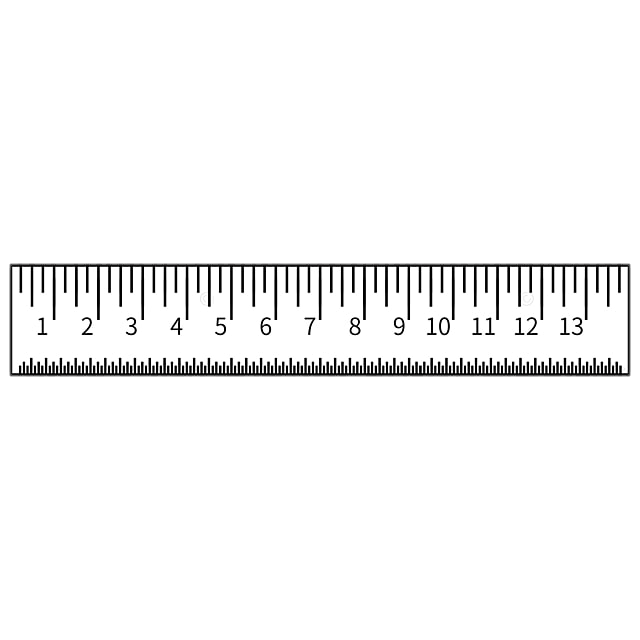 4cm
4cm
3cm
3cm
D
C
3cm
P
Q
4cm
Bài 3: Kẻ thêm một đoạn thẳng để được hình vuông:
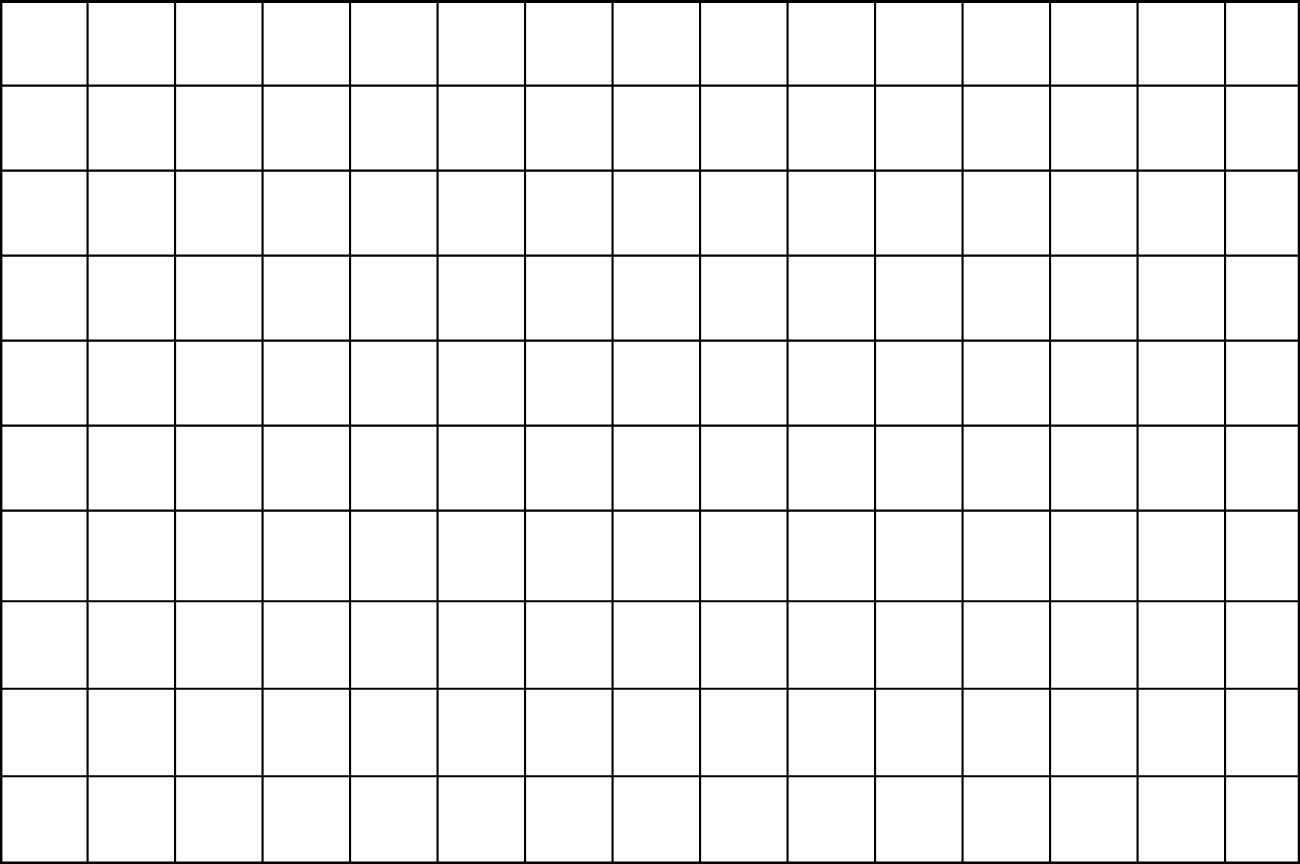 a)
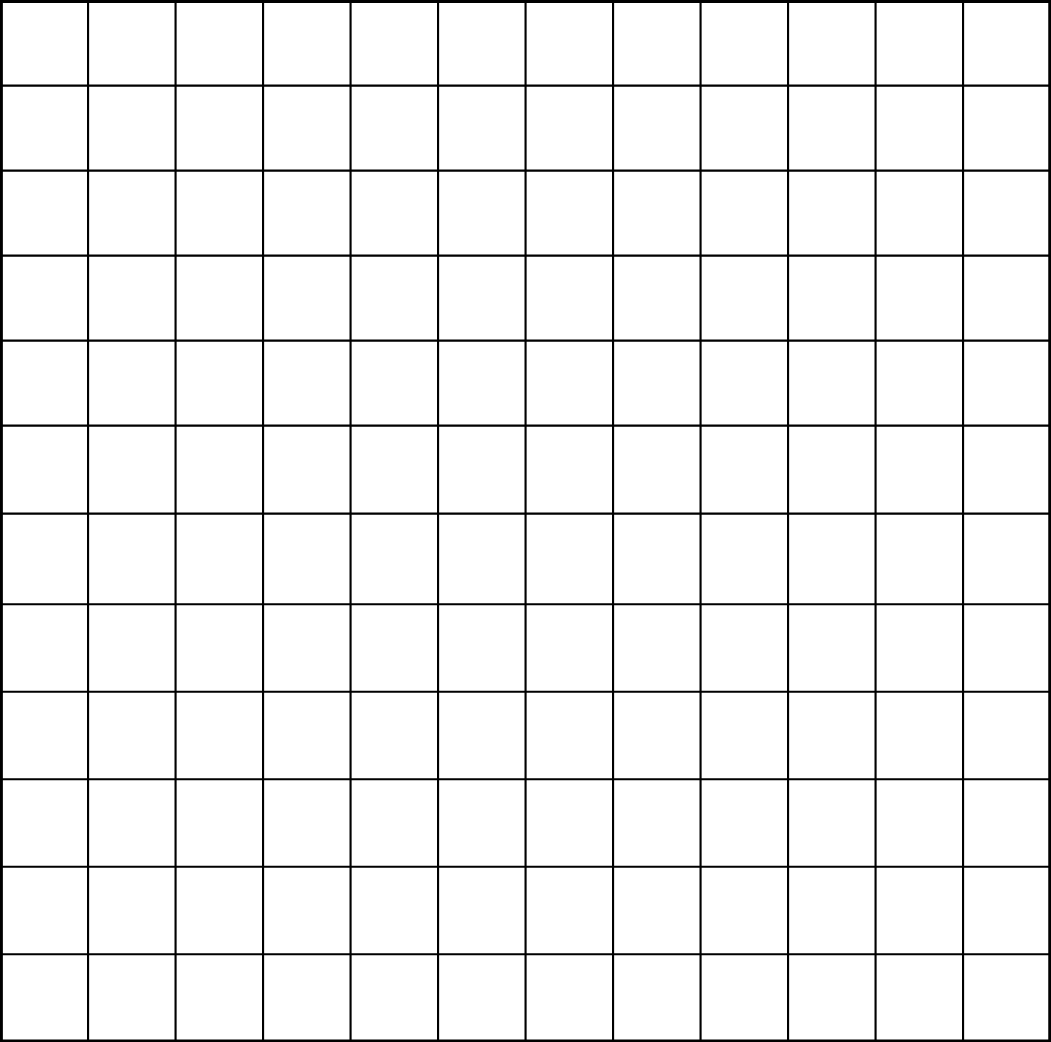 b)
Bµi 4: VÏ theo mÉu :
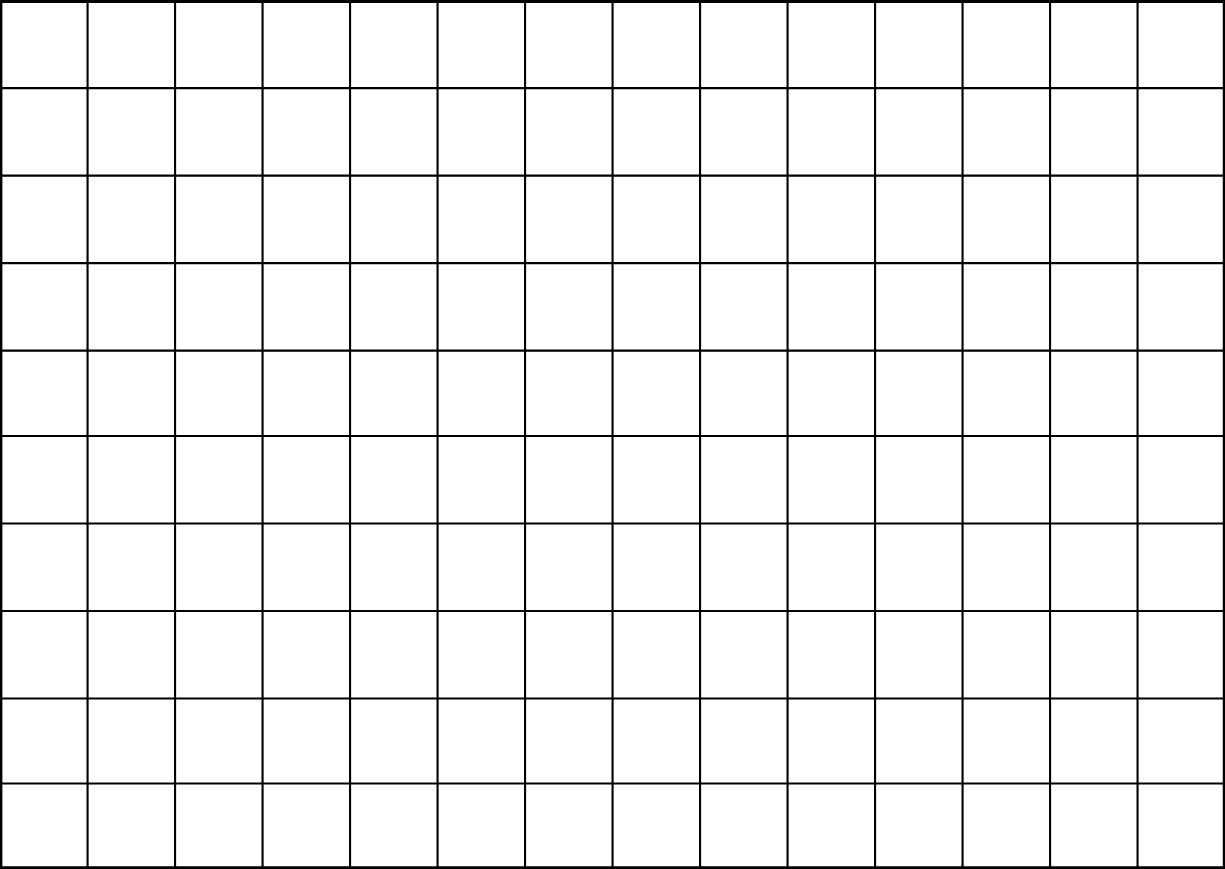 Thank !